Quelques grenouilles de Madagascar(Batraciens)
Grenouille mini ature
photo Andolalao Rakotoarison
Grenouille mini mum
photo Andolalao Rakotoarison
Grenouille mini scule
photo Andolalao Rakotoarison
Mantella pulchra
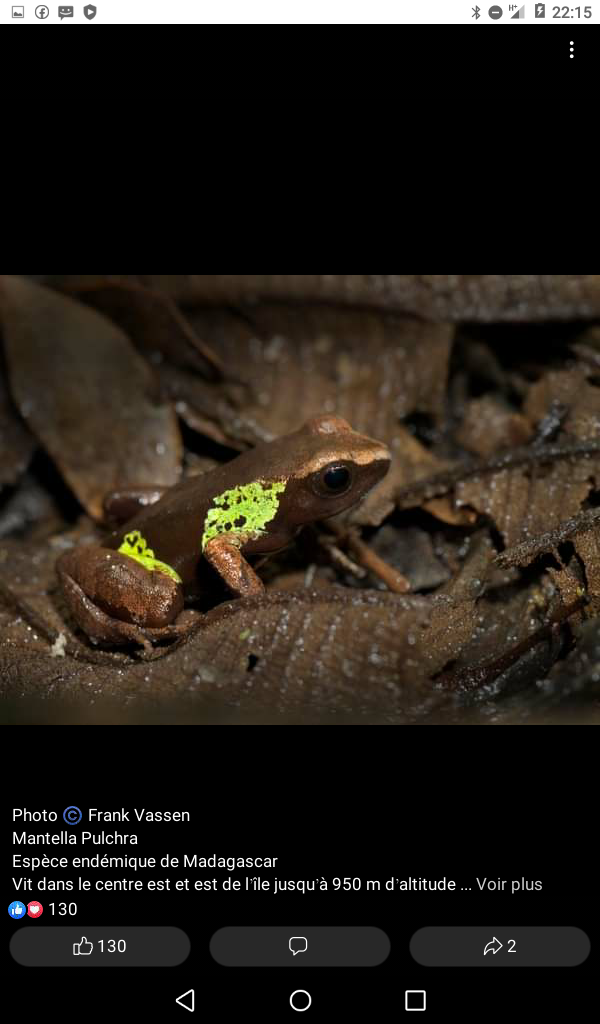 Heterixalus betsileo
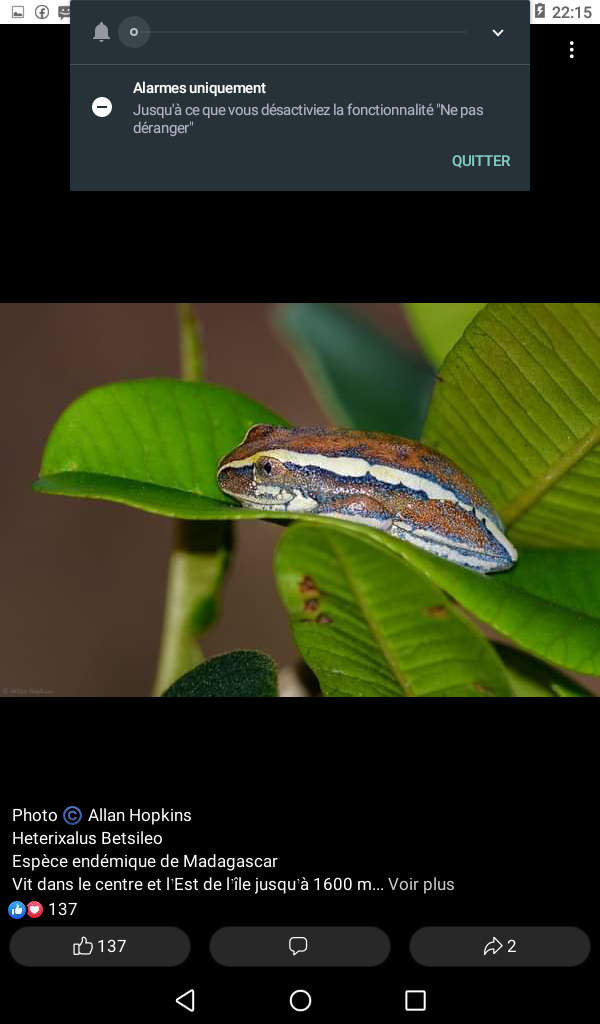 Guibemantis pulcher
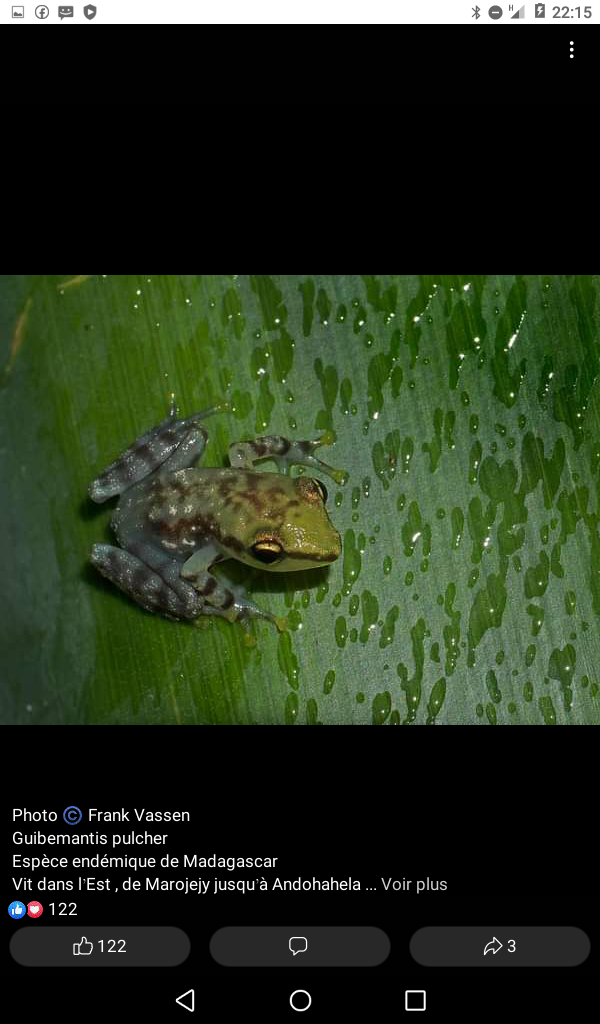 Boophis sp.
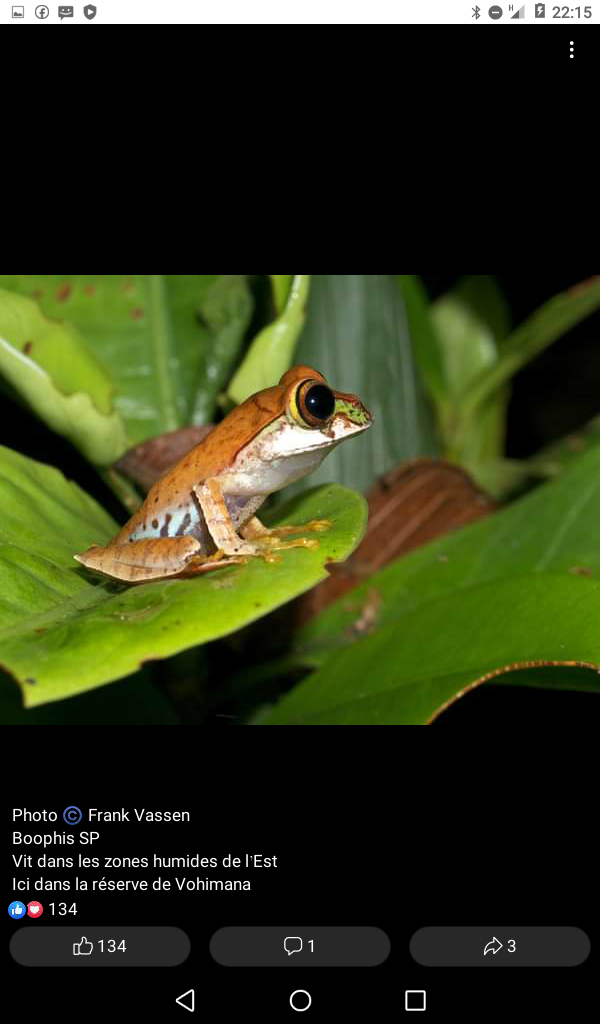 Heterixalus albogusttatus
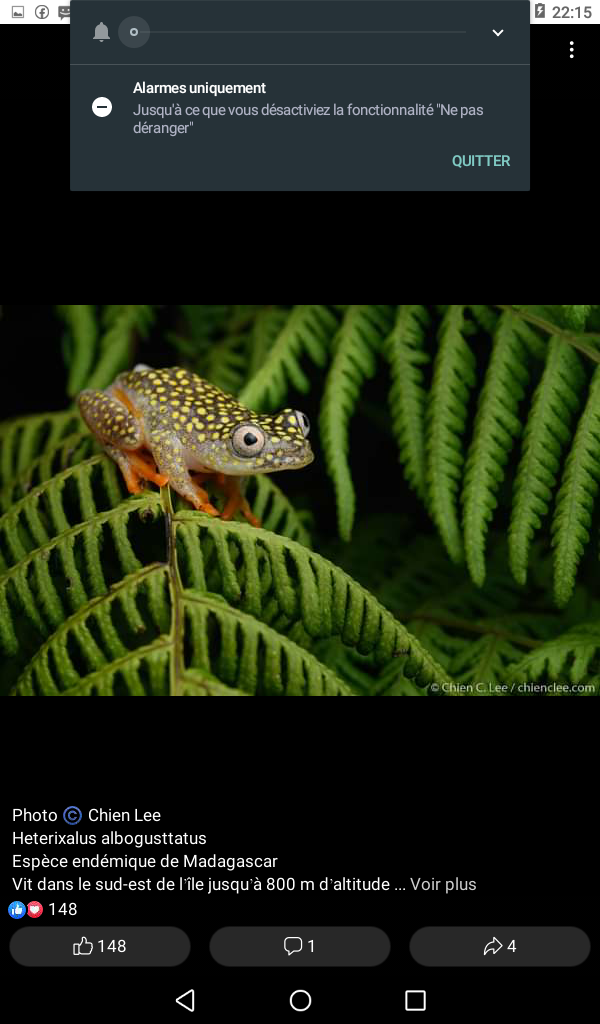 Scaphyophryne spinosa
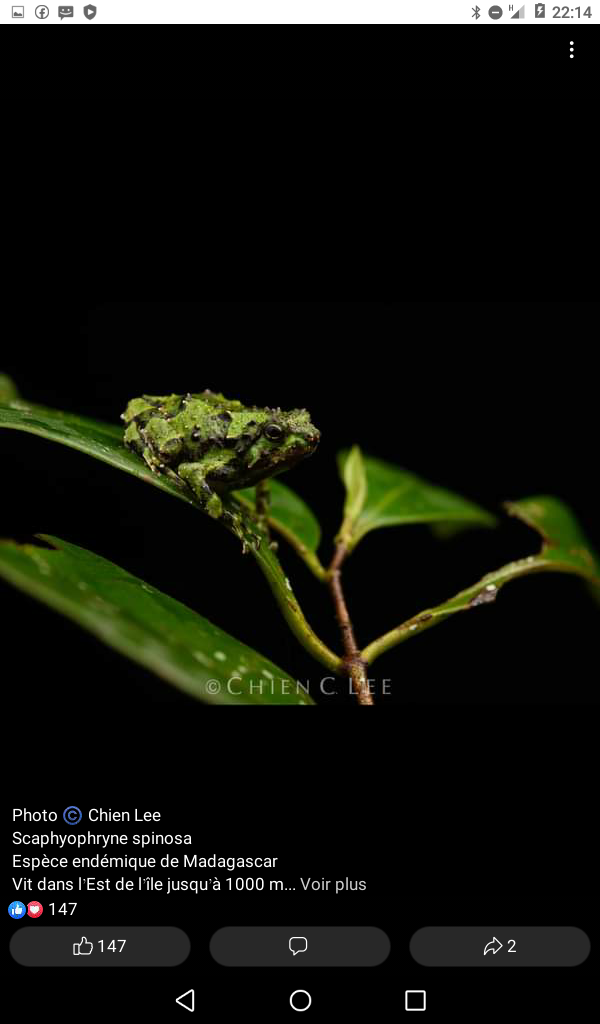 Mantella baronii
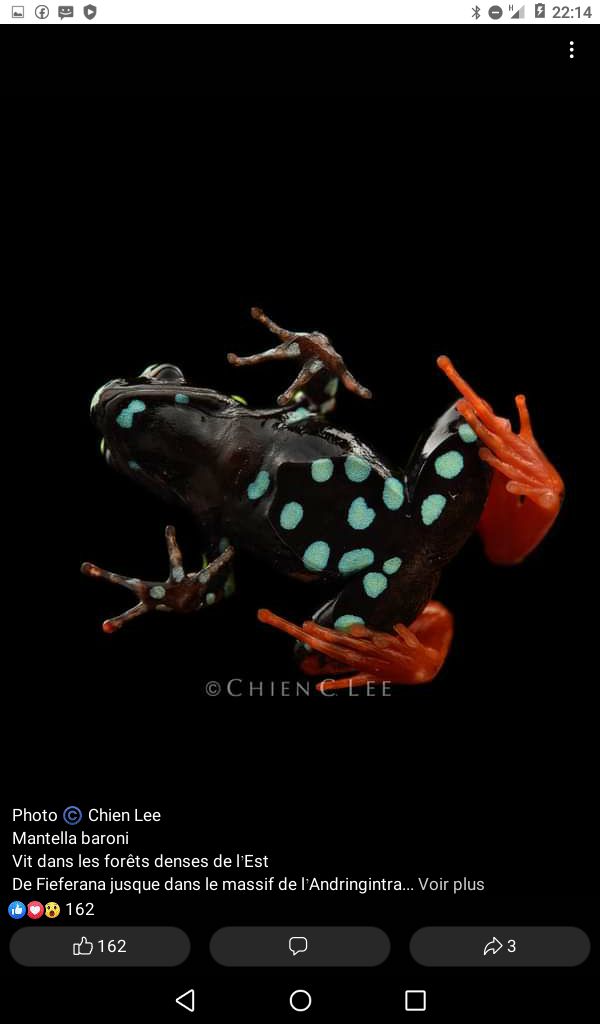 Boophis albilabris
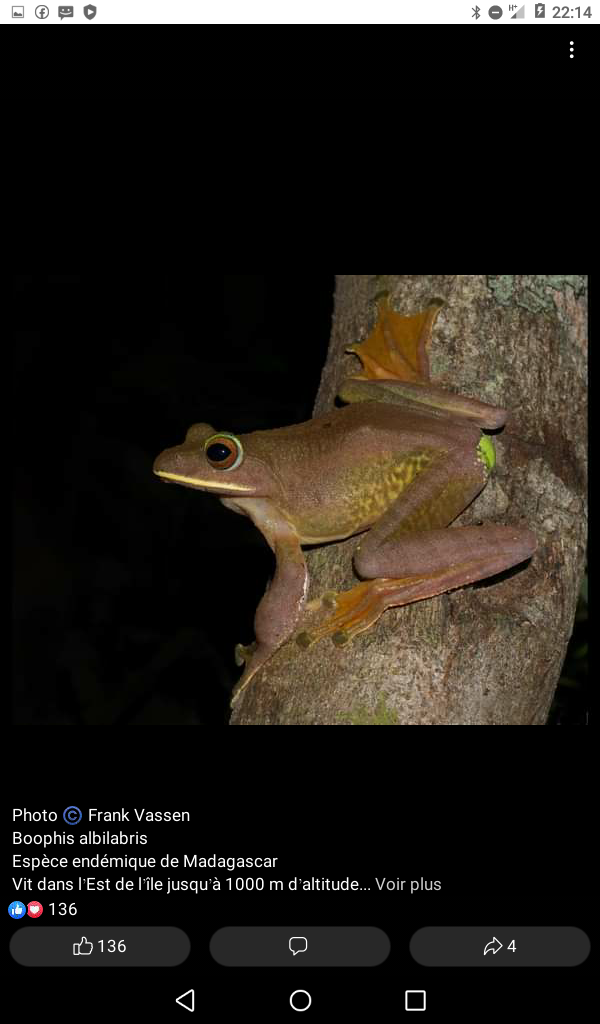 Mantella baronii
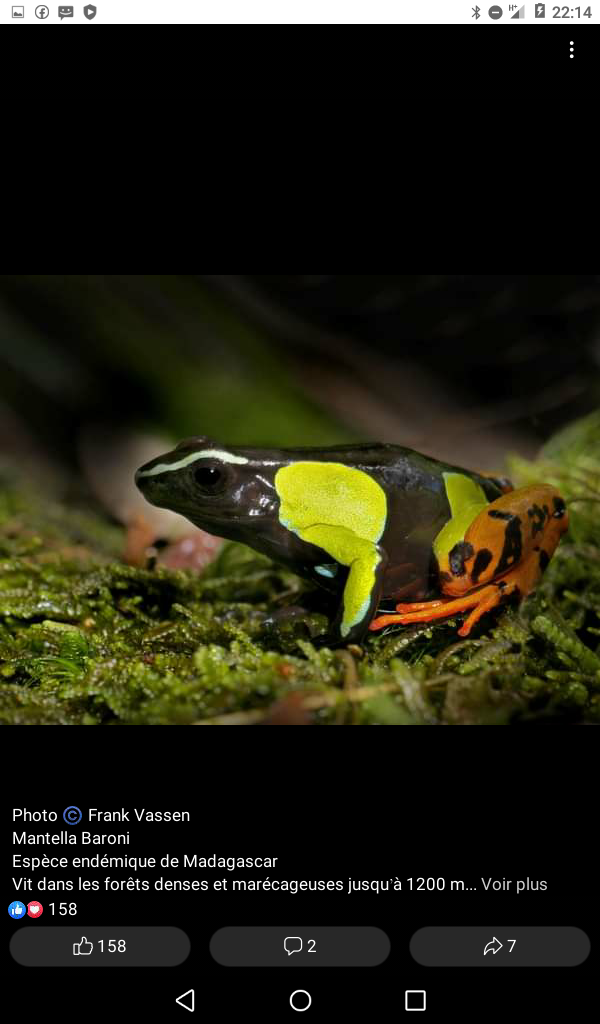 Mantelle auriantiaca
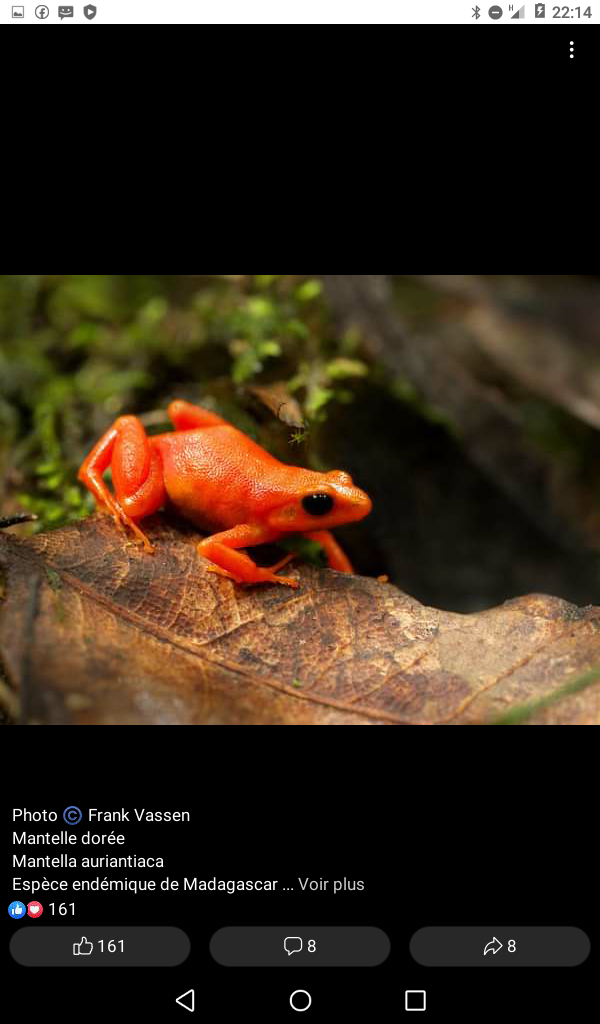 Mantella expectata
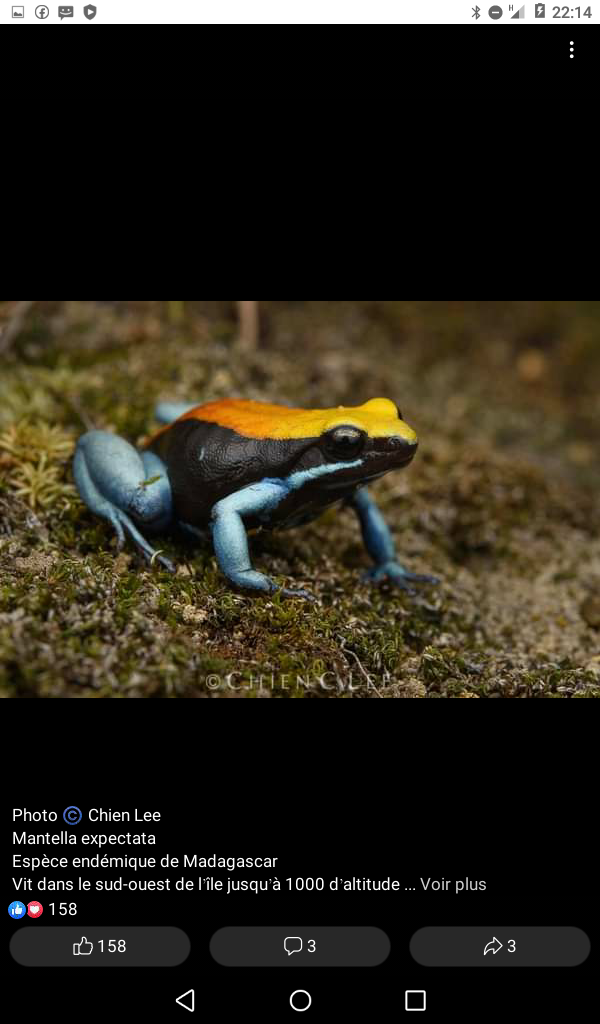 Heterixalus madagascariensis
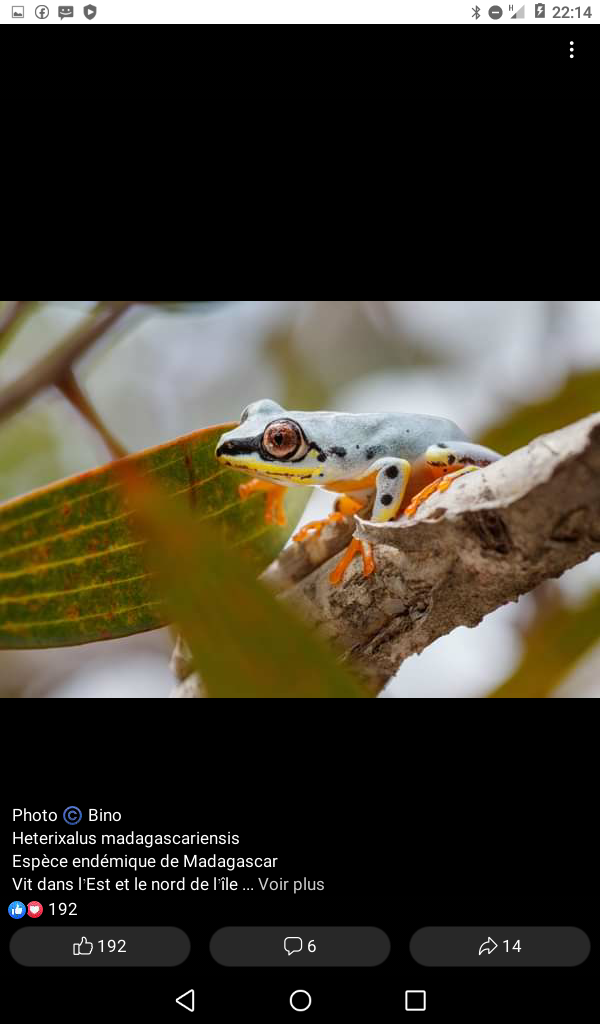